Детско-родительский проект
В О Д А
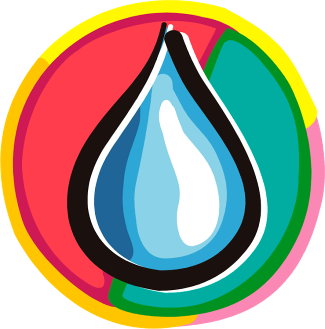 Руководитель проекта - воспитатель Алексеева А.А.
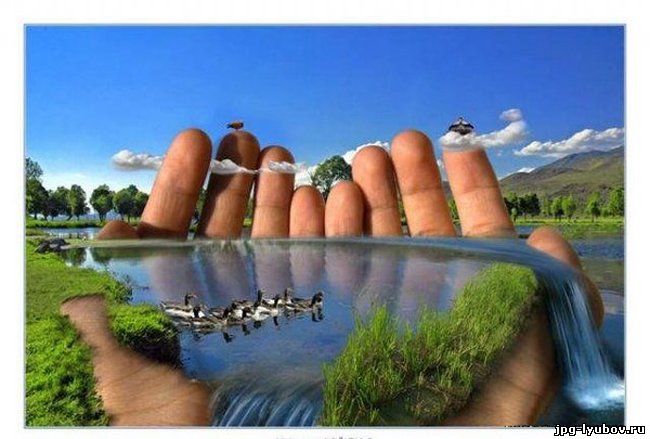 Вы слыхали о воде?
Говорят, она везде!
В луже, в море, в океане
И в водопроводном кране.
Ледником в горах зовётся,
Как сосулька,  замерзает,
В лес туманом заползает
Мы привыкли, что вода –
Наша спутница всегда!
Лентой серебристой вьётся
Без неё нам не умыться.
Не наесться, не напиться.
Смею вам я доложить:
Без неё нам не прожить
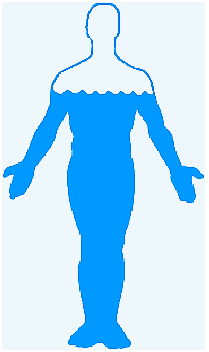 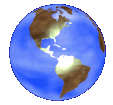 Тело человека на 2/3 состоит из воды
Земля – голубая планета.

2/3  поверхности Земли - Вода
Вода – это жизнь.
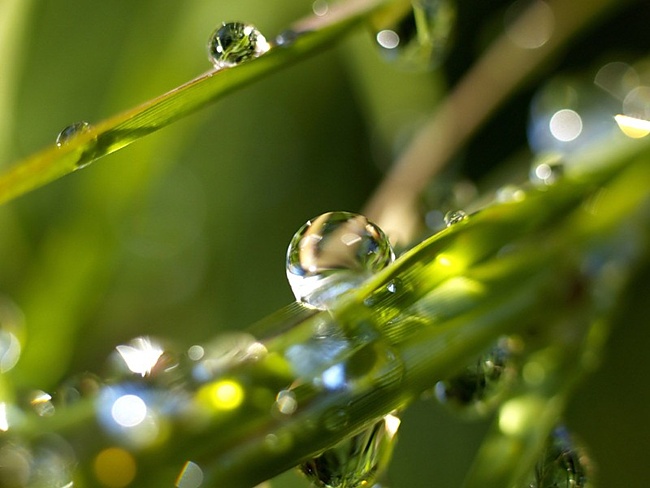 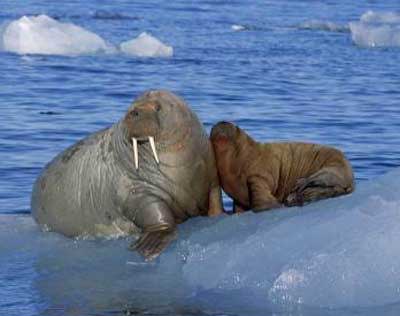 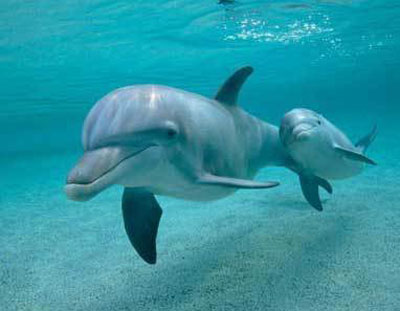 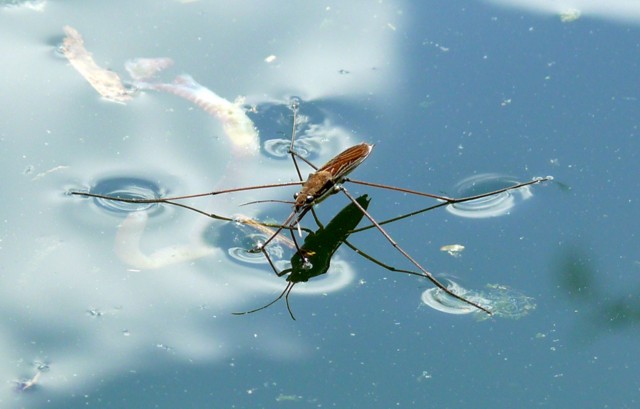 Круговорот   воды   в природе
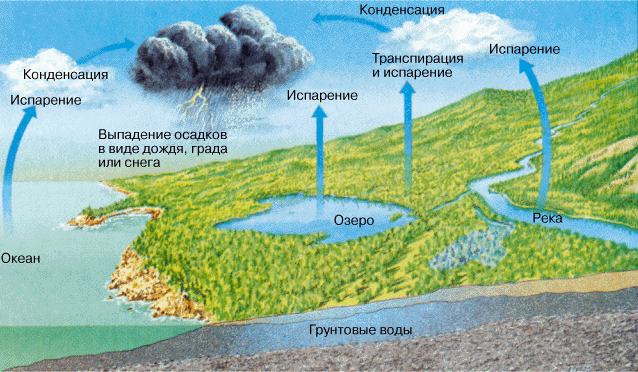 С в о й с т в а       в о д ы
1. Вода  не имеет вскуса
4. Вода – растворитель.
2. Вода бесцветна.
5. При нагревании вода
расширяется
3. Вода не имеет запаха.
6. При охлаждении вода 
сжимается.
Состояния  воды
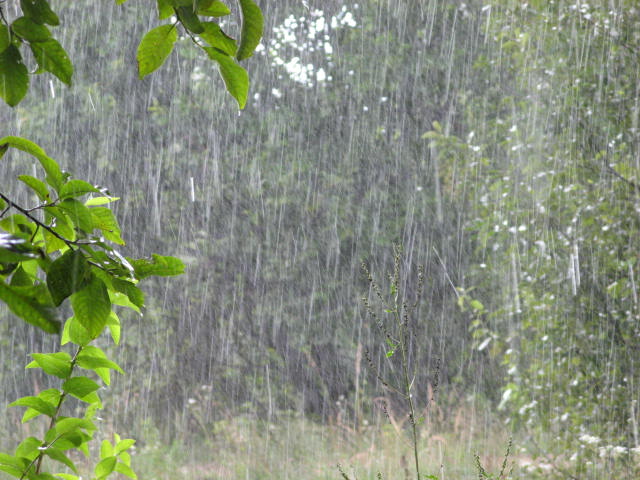 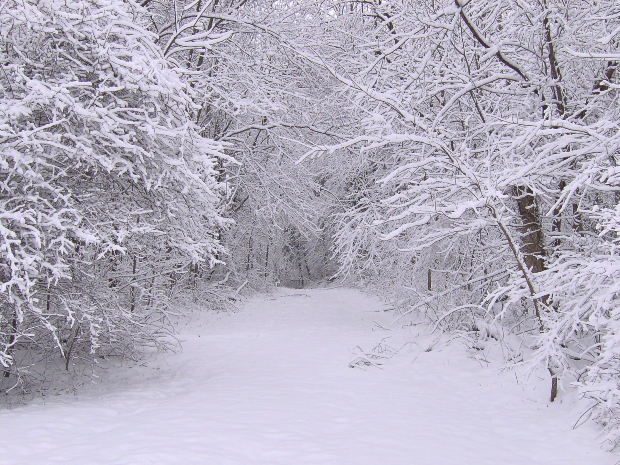 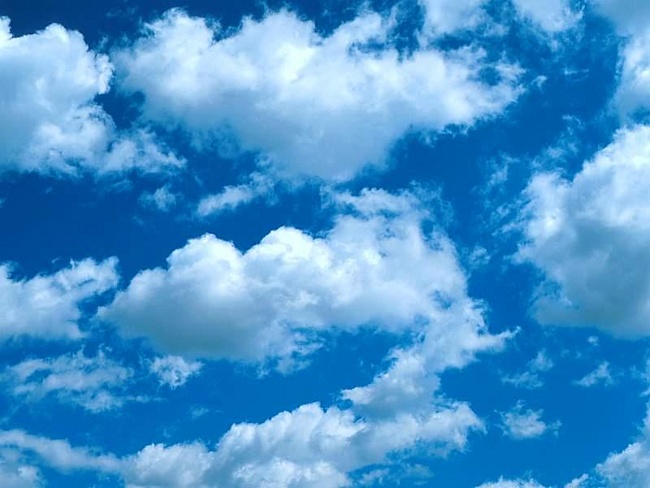 Твердое
Жидкое
Газообразное
Опыты с водой
Вода и яйцо. (2 стакана с водой , в один стакан добавить соль. В простой воде яйцо тонет, а в соленой - нет )
Вода и другие вещества 
Вода , подсолнечное масло и краска.
Вода, сода, уксус.
ВСЕ ОПЫТЫ ВЫПОЛНЯЮТСЯ ПО КОНТРОЛЕМ ВЗРОСЛОГО И В ПЕРЧАТКАХ.
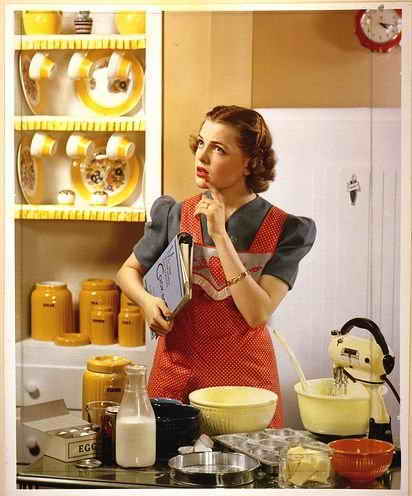 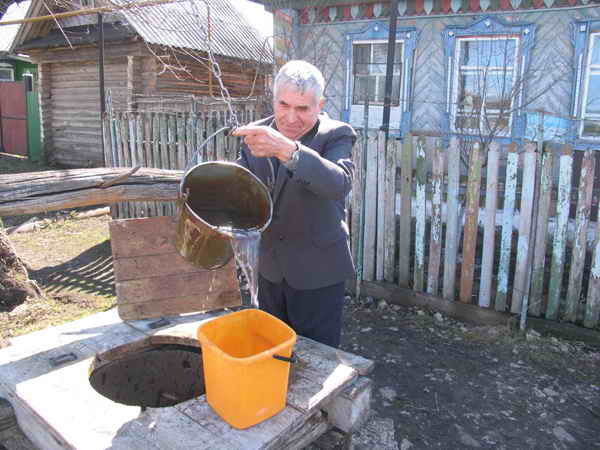 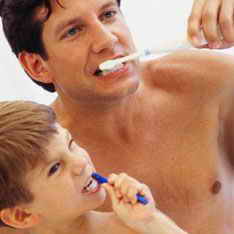 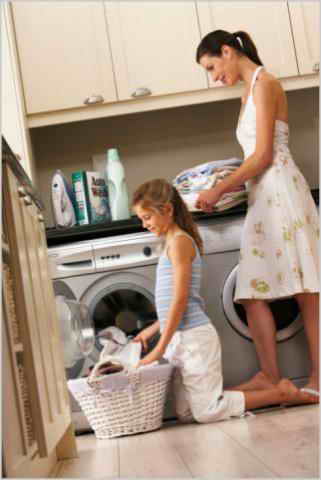 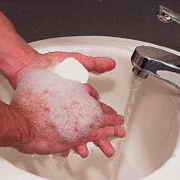 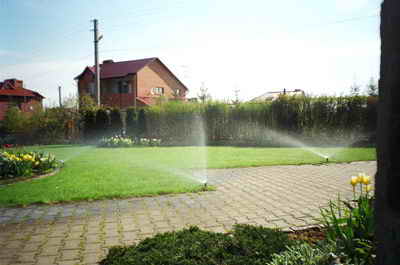 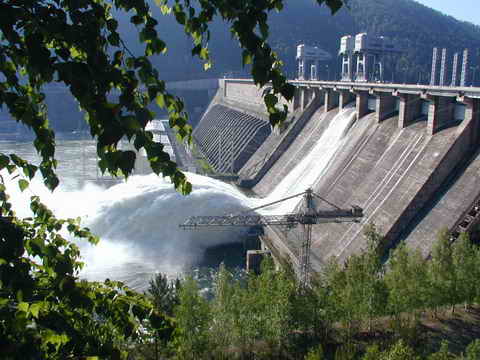 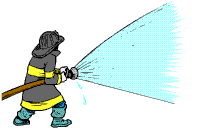 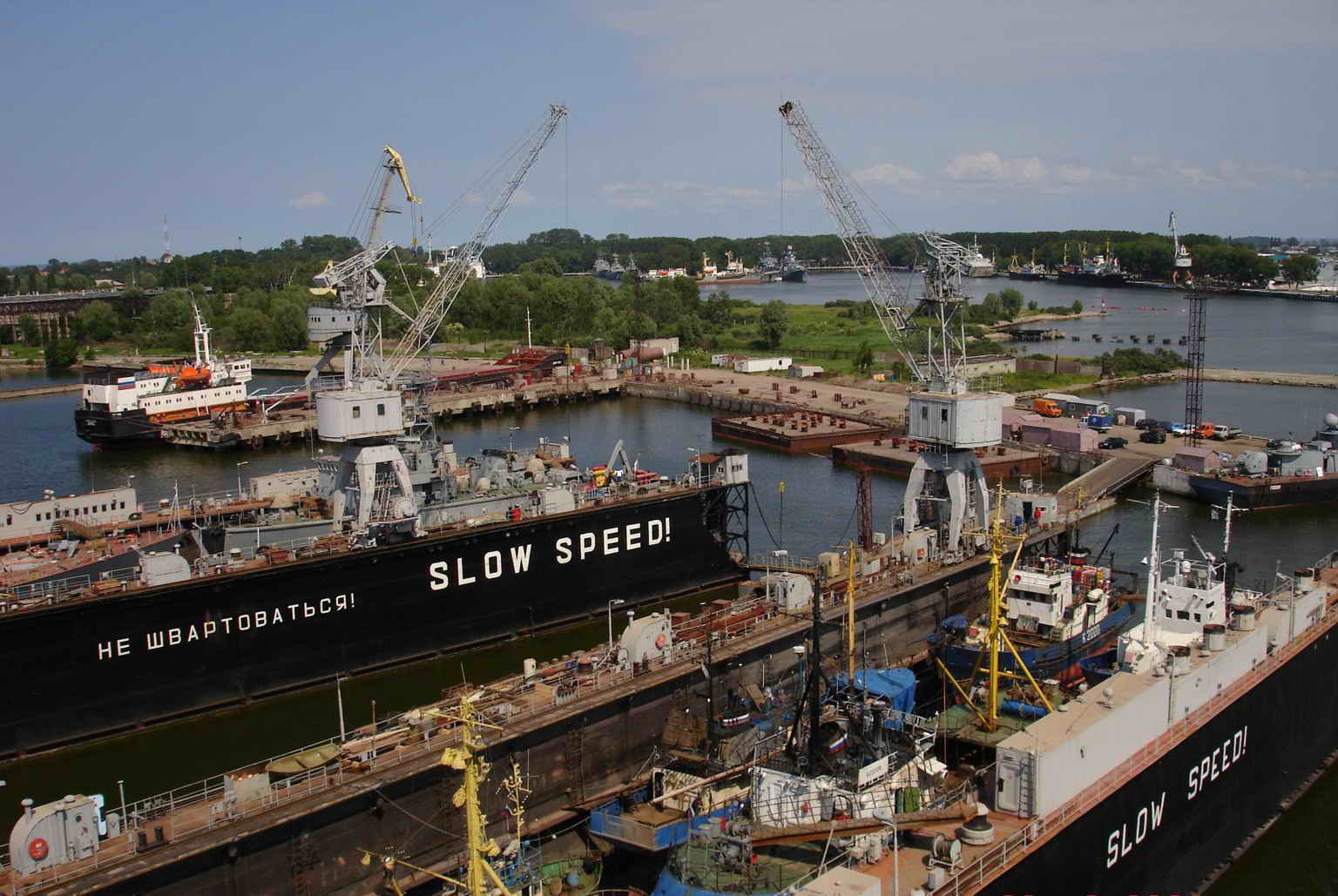 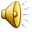 А  знаете  ли  вы,  что  ...
По нормам на каждого жителя города приходит-
ся  220 литров воды в сутки.
Принимая душ в течение 5 минут, вы расходуете 
около 100 литров воды.
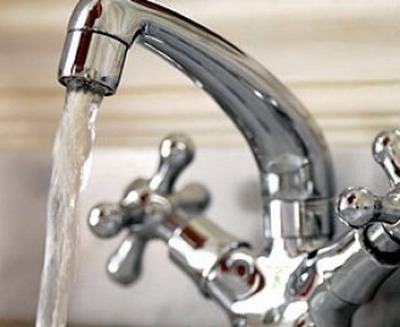 Каждый раз, когда вы
чистите зубы, вы 
расходуете 1 литр
воды.
Наполняя ванну лишь до половины, вы расходу-
ете не менее 150 литров воды.
Разовый смыв в туалете – 8 – 10 литров.
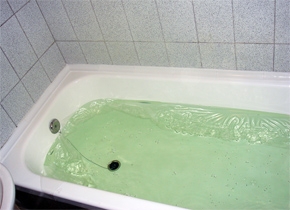 Каждая стирка белья 
в стиральной машине 
требует свыше 100
литров воды.
Через обычный водопроводный кран проходит 
15 литров воды в минуту.
Через незакрытый кран выливается около 1000
литров воды за час.
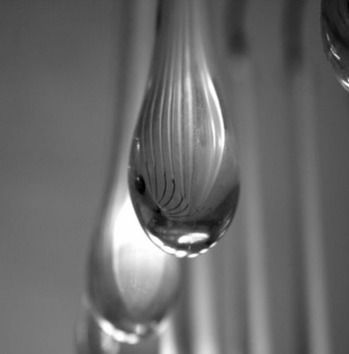 Потребление воды – не объемлемая часть жизни человека и общества.
Потребляя воду  нужно помнить, что необходимо   бережно её использовать, не допускать того, чтобы вода просто так лилась, через не закрытый кран.
Самый опасный враг Воды – загрязнение!
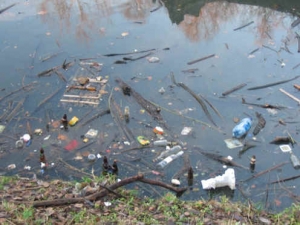 Источники загрязнения воды
сточные воды заводов
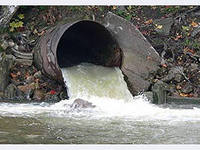 1 л сточных вод приводит в негодность 100 л чистой  воды.
разливы нефти
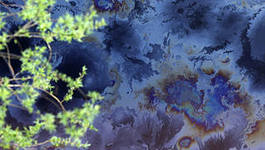 5 граммов нефтепродуктов затягивают плёнкой 50 квадратных метров поверхности воды.
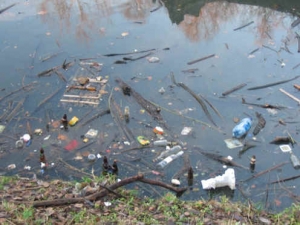 мусор
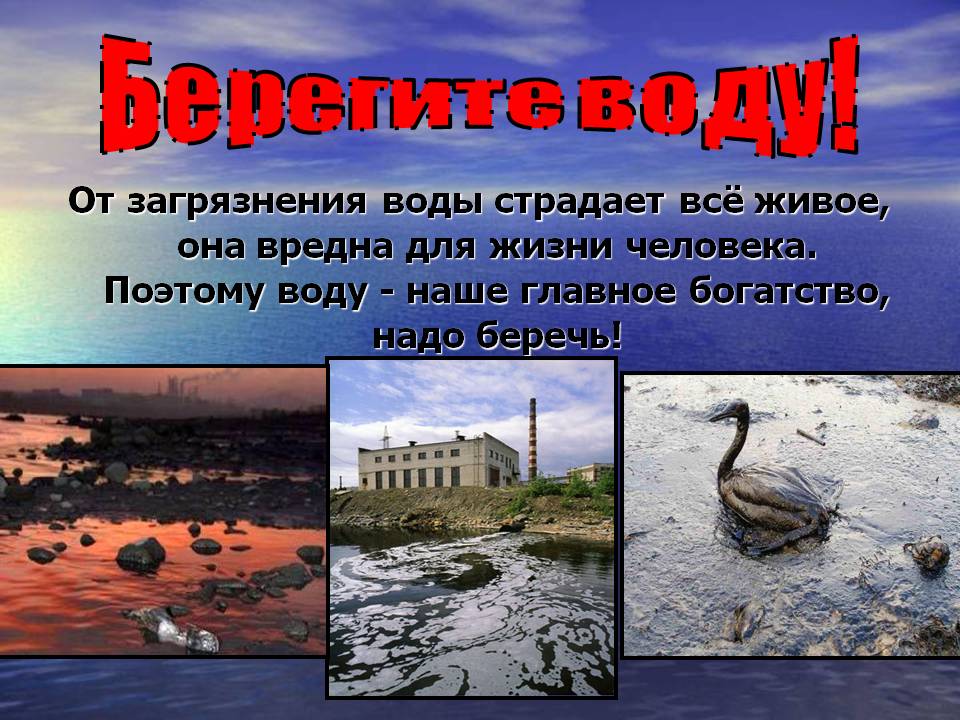 Спасибо за внимание!